Post-quantum securityof hash functions
Dominique Unruh
University of Tartu
[Speaker Notes: Abstract: In classical cryptography, one of the most important properties of hash functions is collision-resistance. We explain why collision-resistance is (often) not a sufficient requirement in the post-quantum setting, and present an alternative, the collapsing-property. We discuss the security of Merkle-Damgård-hashes (e.g., SHA2) and sponge-based hashes (e.g., SHA3): under which conditions are they collapsing? Finally, we study the "indifferentiability" of the sponge-construction (on which classical proofs are based), and present ongoing work for showing that the sponge-construction is not indifferentiable.]
Hash functions
H
long input
short output
Integrity of data
Identification of files
Efficient signatures
Commitment schemes
etc.
Are common hash functionspost-quantum secure?
Post-quantum secure hashes
2
Properties of hash functions
H
Collision resistance


Pseudo randomgenerators/functions

“Random-oracle like”
H
morerandom
H
random
H
???
???
And more
Post-quantum secure hashes
3
Surprises with hash functions
Consider a hash function and a horse race



“Spicy Spirit” wins…
Player
Bookie
Player
Bookie
$$$
Post-quantum secure hashes
4
Surprises with hash functions (II)
Consider a cheating player



“Wallopping Waldo” wins…
Player
Bookie
Player
Bookie
$$$
Post-quantum secure hashes
5
Surprises with hash functions (III)
Player
Bookie
Post-quantum secure hashes
6
Surprises with hash functions (IV)
Player
Bookie
Player
Bookie
Post-quantum secure hashes
7
[Speaker Notes: Attack in:
Unruh, Computationally binding quantum commitments, Eurocrypt 2016]
Collapsing hash functions
A
A
A
A
or
Post-quantum secure hashes
8
[Speaker Notes: Definition in:
Unruh, Computationally binding quantum commitments, Eurocrypt 2016]
Post-quantum hashes?
Question:
Are existing hashes post-quantum secure?
(E.g., SHA2, SHA3, etc.)

Collision-resistance?
Collapsing?
PRG/PRF?
…
This talk
Post-quantum secure hashes
9
How are hashes constructed?
A small building block:


Checked by cryptanalysis
Assumed ideal (e.g., random oracle)

An iterative construction:


With security proof
Compression function
Block function
fixedlen
fixedlen
f
Merkle-Damgård (e.g., SHA2)
Sponge (e.g., SHA3)
Post-quantum secure hashes
10
Security of Merkle-Damgård
Building block: Compression function

Idealized: random function
Random functions are 	collision-resistant / collapsing

We can assume f to be collapsing
f
Post-quantum secure hashes
11
[Speaker Notes: Random functions are collapsing:
Unruh, Computationally binding quantum commitments, Eurocrypt 2016

Random functions are collision-resistant:
Zhandry, A note on the quantum collision and set equality problems, QIC, 2015]
Security of Merkle-Damgård (II)
f
f
f
f
f
= measure
✓
Post-quantum secure hashes
12
[Speaker Notes: Merkle-Damgård is collapsing:
Unruh, Collapse-binding quantum commitments without random oracles, Asiacrypt 2016]
Security of Merkle-Damgård (III)
One subtlety: Superpositions of messages of different lengths



We assumed known length
Measuring length  disturbs state?
Fortunately: padding has length in last block
f
f
f
f
f
Post-quantum secure hashes
13
Security of sponges
Building block: Block function (or permutation)

Idealized: random function / permutation
Collision-resistant / collapsingwhen restricted to left/right half of output
Not true for invertible permutation!!!
SHA3
f
Post-quantum secure hashes
14
[Speaker Notes: Random functions are collapsing:
Unruh, Computationally binding quantum commitments, Eurocrypt 2016

Random functions are collision-resistant:
Zhandry, A note on the quantum collision and set equality problems, QIC, 2015]
Security of sponges (II)
f
f
f
f
= measure
✓
Post-quantum secure hashes
15
[Speaker Notes: Sponges are collapsing:
Unruh, Collapsing sponges: Post-quantum security of the sponge construction, Eprint 2016
Czajkowski, Groot Bruinderink, Hülsing, Schaffner, Quantum preimage, 2nd-preimage, and collision resistance of SHA3, Eprint 2016

J]
Security of sponges (III)
Same subtlety:Superposition of different lengths
   more tricky, but solvable

Conclusion:
Sponge hashes are collapsing/collision-resistant

But only if f not invertible!
Post-quantum secure hashes
16
Which sponges are post-quantum?
With non-invertible block function: ✓
E.g., Gluon hash function
With invertible block function: unknown
E.g., SHA3
Preferred by classical community(better parameters)?

What shall we prefer in post-quantum case???
Post-quantum secure hashes
17
Indifferentiability of sponges
Classically, sponges are indifferentiable

I.e., they have “the same properties” as random oracles
Collision-resistance and much more:trivial consequence

Time-saver approach: one proof for all
Post-quantum secure hashes
18
[Speaker Notes: Indifferentiability of sponges:
Bertoni, Daemen, Peeters, van Assche, On the Indifferentiability of the Sponge Construction]
Indifferentiability:  “Definition”
Real model
Ideal model
f
Sponge
f
Random oracle
fake
indistinguishable
Simulator must find f that “explains” the random oracle as a sponge.
Post-quantum secure hashes
19
Quantum indifferentiability of sponge
Real model
Ideal model
f
Sponge
f
Random oracle
fake
Half-provenconjecture
Post-quantum secure hashes
20
Main open problem
Understand sponges with invertible block function

Otherwise, no clue if SHA-3 post-quantum secure
Post-quantum secure hashes
21
I thank for yourattention
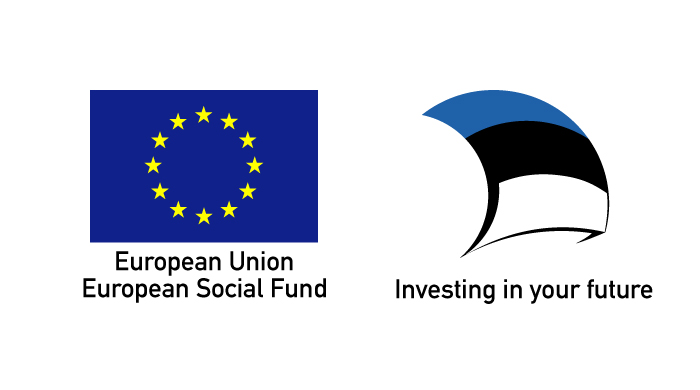 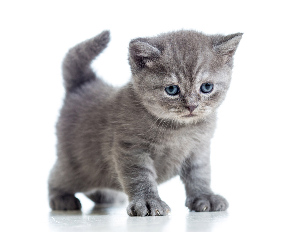 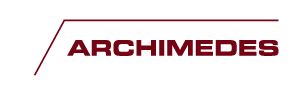 This research was supported by European Social Fund’s Doctoral Studies and Internationalisation Programme DoRa
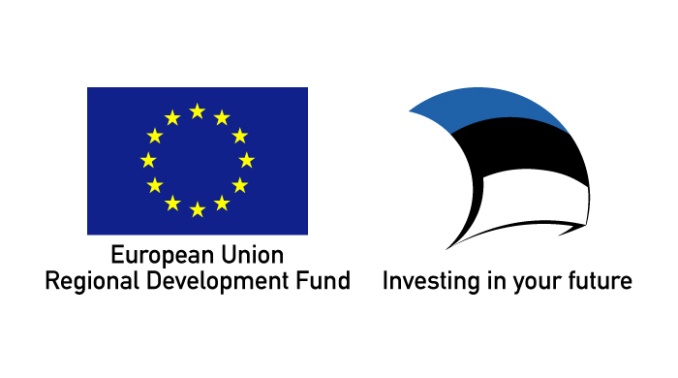 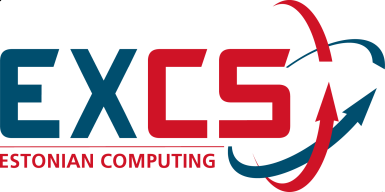 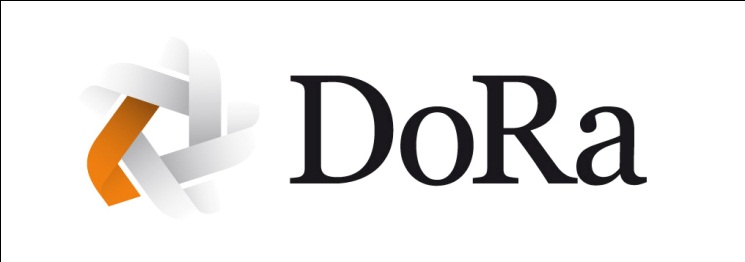 22
Postdoc Positions (also phd)
Verification ofQuantum Crypto
Formal verification of quantum crypto protocols
(“QuEasyCrypt” tool)

http://tinyurl.com/postdoc-vqc
23